Ким Ольга Семеновна, учитель начальных классов МБОУ Бобровская СОШ №2
       
презентация к уроку 
по учебному предмету «Математика» 
в 3 классе
на  тему 
«Площадь. Измерение площади.»
МАТЕМАТИКА
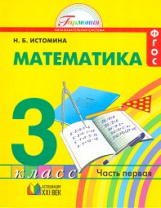 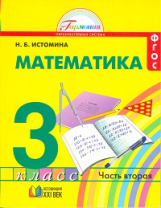 Математическая разминка
А
В
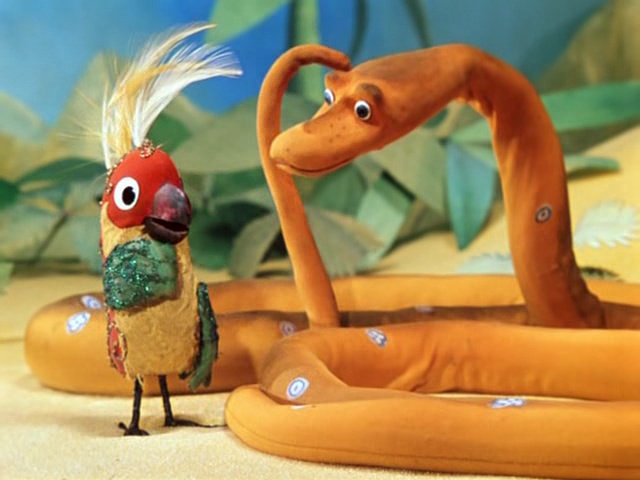 Величины
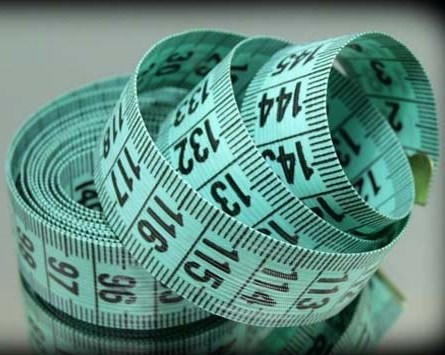 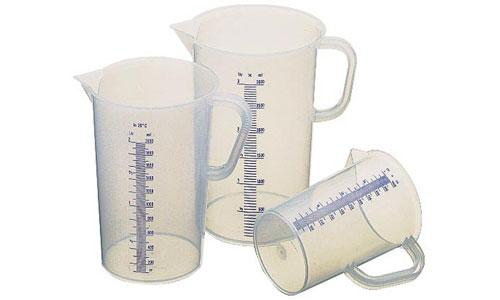 Объем
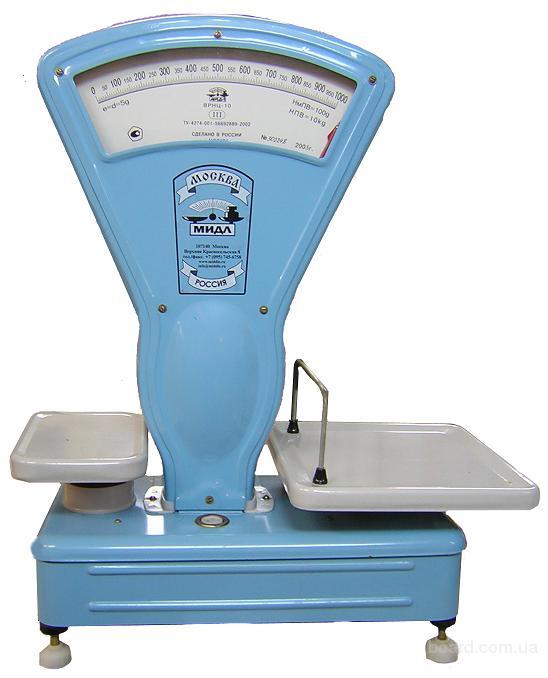 Длина
Масса
Способы измерения 
величин
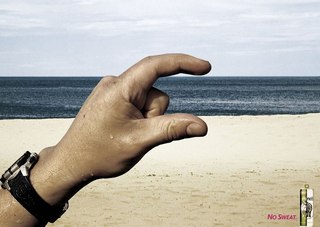 «на глаз»
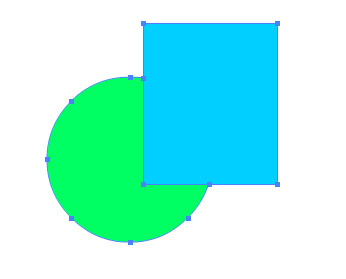 наложением
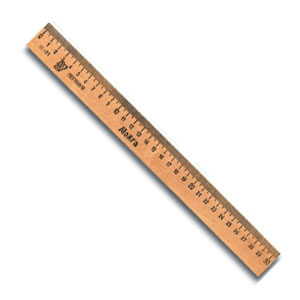 с помощью измерений
Шарик и Матроскин огородили себе участки  земли. Они хотят посадить  на них овощи. У вас «макеты» этих земельных участков (ПРЯМОУГОЛЬНИКИ: 5см и 3 см, 4 см и 4 см). 
-Кому потребуется больше проволоки , чтобы огородить участки?
-Как это узнать? 
-Измерьте. Работайте в парах, распределите работу
- Запишите, как нашли периметр.
- В чьей паре совпали результаты? 
- У кого не совпали? Проверьте по эталону для самопроверки.
5
3
3
4
Р=(5+3)х2=16
Р=4х4=16
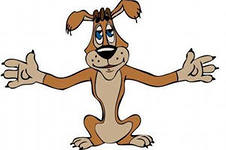 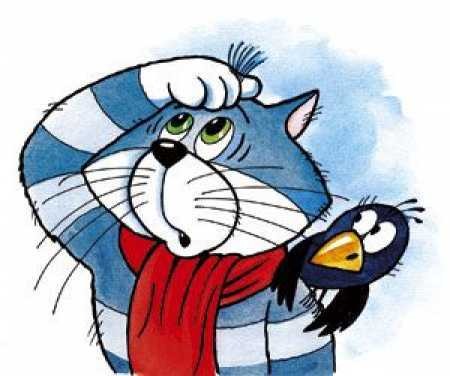 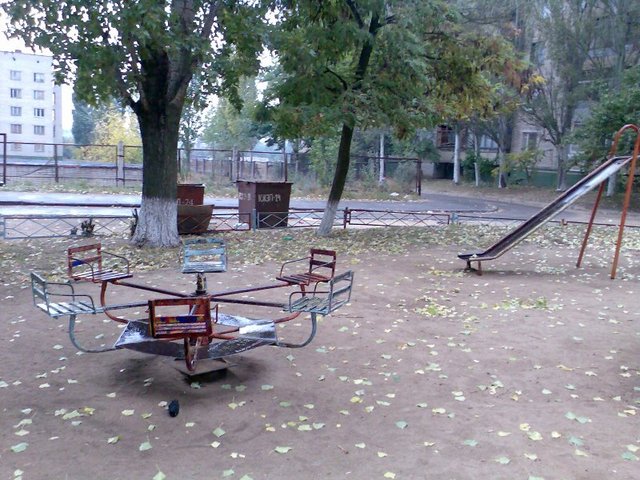 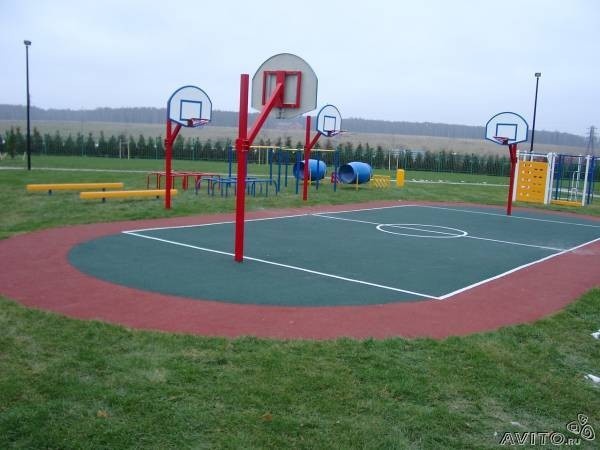 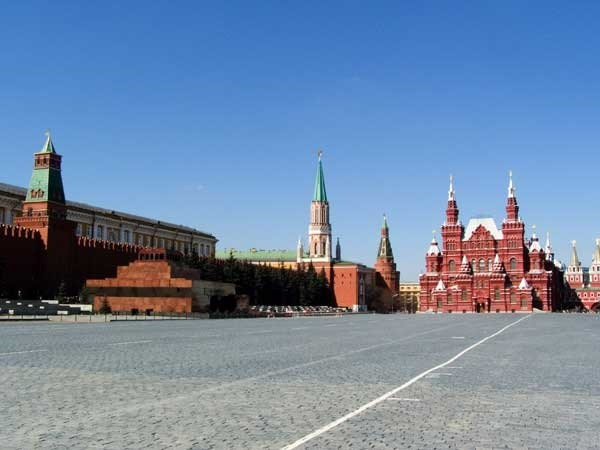 Площадь- это место, которое занимает фигура на плоскости
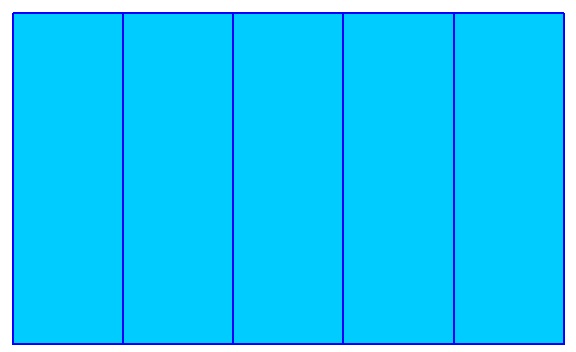 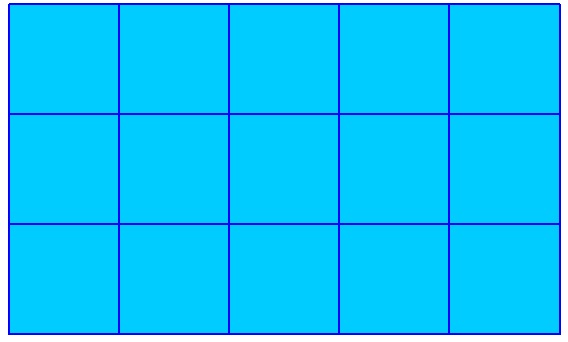 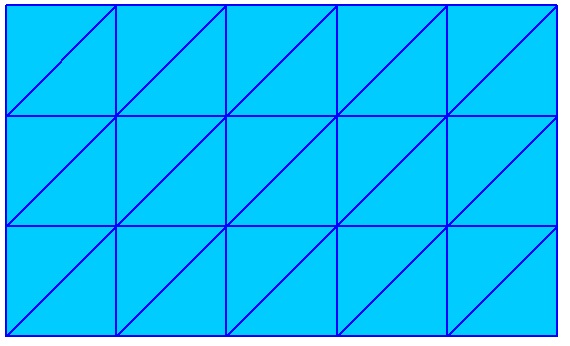 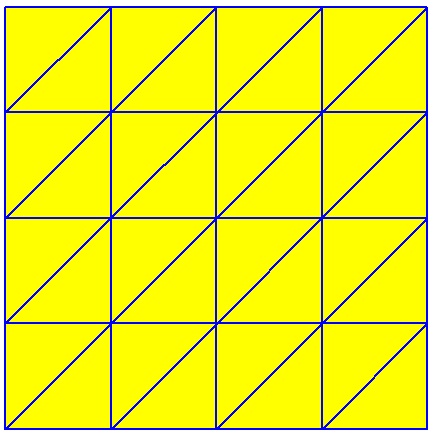 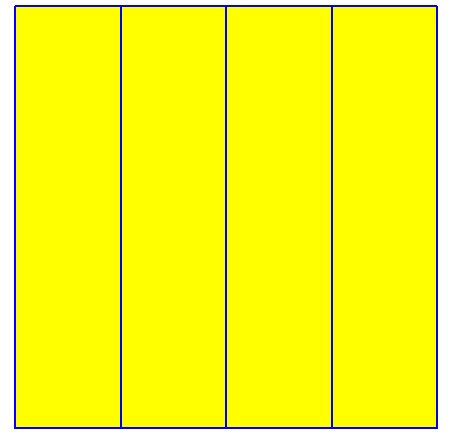 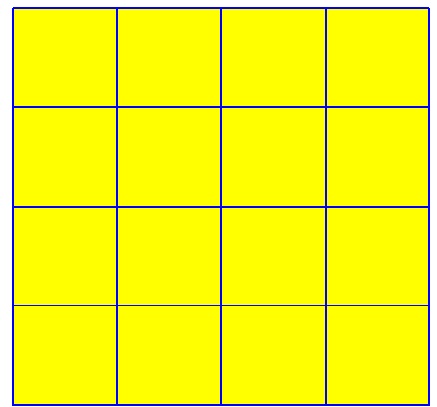 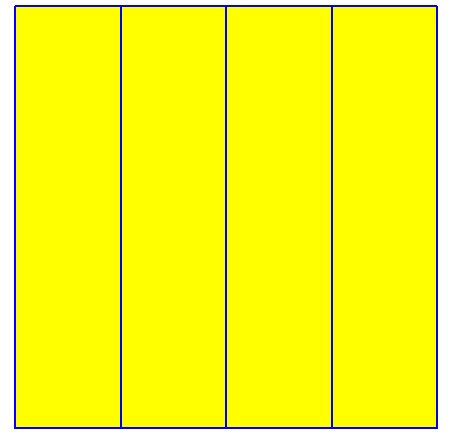 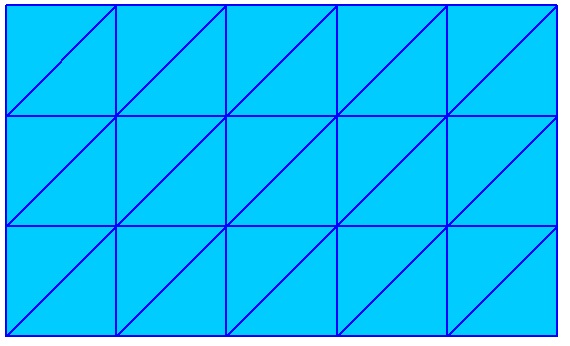 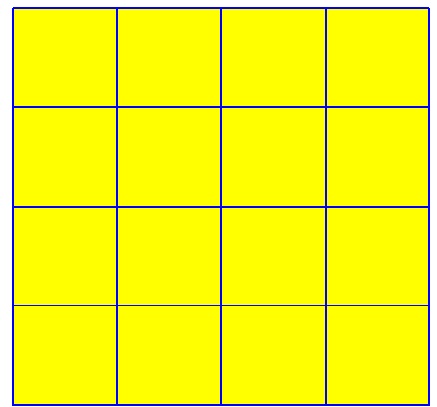 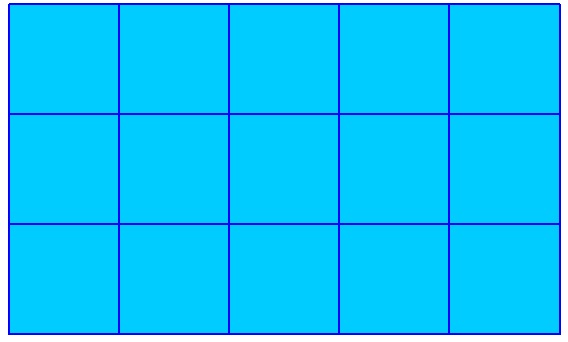 Единицы измерения площади
1 мм
1 мм
1 мм2
1 см
1 дм
1 см2
1 см
1 дм2
1 дм
Площадь прямоугольника больше площади квадрата в 4 раза. Квадрат меньше прямоугольника на 24 кв.см. Какова площадь квадрата?
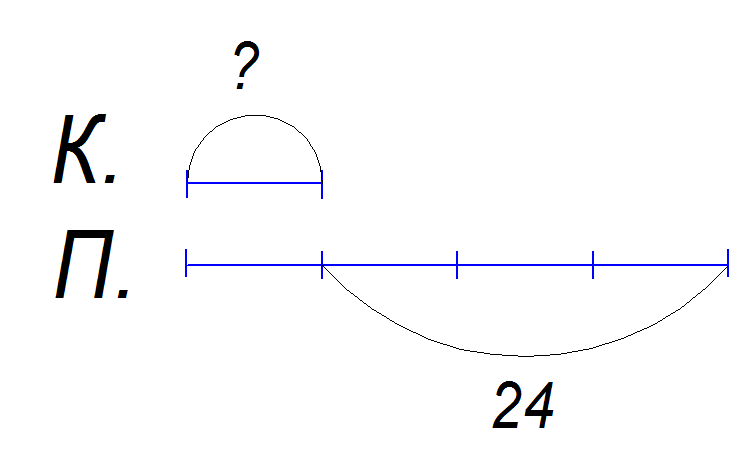 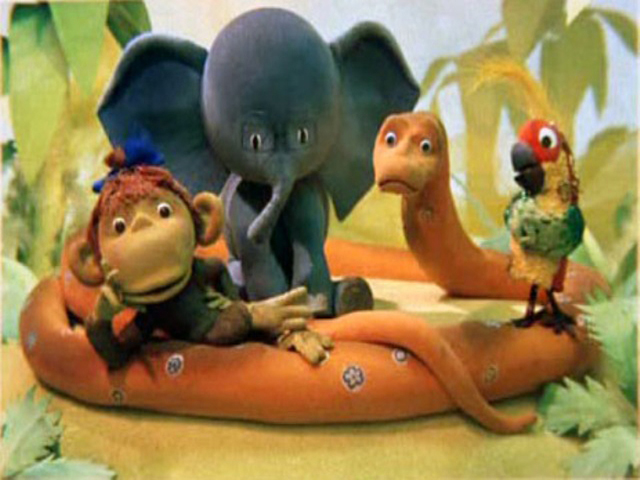 Молодцы!